Trinn 9
Barnets syvende leveår
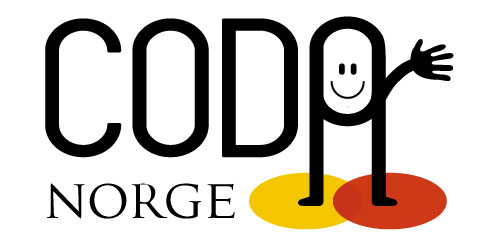 Tema for trinnet
Lesing og leksevaner
Opplæring til ansvar

Fritid (skolemusikken)

Identitet

Bruk av tolk
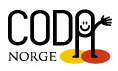 Lederskap i familien
Tar barna mye ansvar?


Hva er greit å ta ansvar for – hvor går grensen?
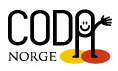 [Speaker Notes: Diskusjon om hva som er greit at barna kan ta ansvar for, som er spesielt i familier med døve foreldre: tolking, gi beskjeder, kommunikasjon med nettverk osv. Det varierer hva man synes er greit og ikke. Her kan CODA komme med egne erfaringer. 
Rollespill rundt tema «ansvar» kan man godt prøve ut i denne forbindelse.]
Skolehverdag og fritid
Barna beveger seg mellom språk og kulturer
Er foreldre involvert i de talespråklige arenaer?

Hvordan er kontakten med andre foreldre?
Ser dere på tv sammen?
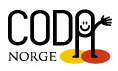 [Speaker Notes: Diskusjon rundt involvering i barnas aktiviteter. Hva er utfordringene og hvordan løser man dem? 
Kan barna utnytte at foreldrene er døve ved f.eks å påstå at «alle andre får lov, men ikke jeg» – for eksempel.? Hvordan takler de det? Rollespill.]
Barnas forhold til hørende
Venner

Familie

«Du eier ikke ditt barn, du har det er til låns»
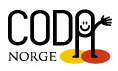 [Speaker Notes: Hvordan oppleves det å ikke helt ha innblikk i barnas omgang med hørende i nærheten? Barn kan få dårlig samvittighet over å ikke  involvere foreldrene i samtale – er der riktig? Kan det unngås?]
Trinn X
Tema for trinnet
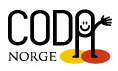 Trinn X
Tema for trinnet
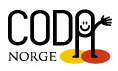 Trinn X
Tema for trinnet
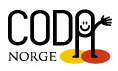 Trinn X
Tema for trinnet
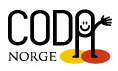 Trinn X
Tema for trinnet
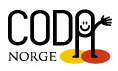